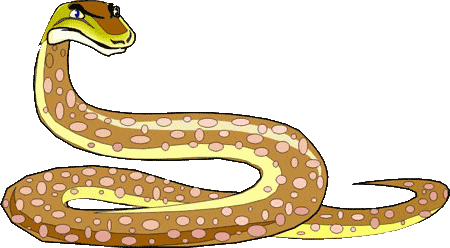 Змеи в легендах и мифах
Веками в мифах, легендах, сказаниях различных народов упоминались змеи. Иногда это были обычные пресмыкающиеся, те, которых можно встретить в лесу или увидеть в зоопарке и по телевизору, иногда они принимали облик чудовищ, наделенных сверхъестественными способностями. Змеи ассоциировались как с добром, так и со злом, с жизнью и со смертью, с созиданием и разрушением.
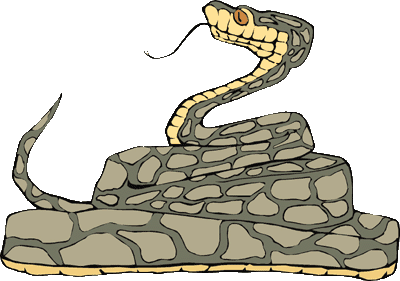 www.zooclub.ru
[Speaker Notes: http://www.zooclub.ru/rept/zmei_mify_legendy.shtml]
Взгляните на эту брошь, изготовленную в Норвегии в VI веке. Она выполнена в виде змея, которого называли Йормунганд, что означает «Змей, окружающий мир». Это существо часто встречается в норвежской мифологии. В одном из мифов рассказывается о том, как бог Тор пытался осушить океан и изгнать Змея.
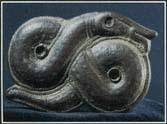 [Speaker Notes: http://www.zooclub.ru/rept/zmei_mify_legendy.shtml]
ЗМЕЯ КАК СИМВОЛ
В религии, мифологии и литературе змея часто выступает как символ способности приносить здоровое потомство, отчасти потому, что это существо напоминает своей формой мужской половой орган. Также змеи ассоциируются с водой и землей, так как многие виды этих животных живут в воде или в норах под землей. Древние китайцы считали змею символом животворящего дождя. Традиционные верования Австралийцев, индийцев, североамериканцев и африканцев связывали змею с радугой, которая в свою очередь была символом дождя и плодородия.
[Speaker Notes: http://www.zooclub.ru/rept/zmei_mify_legendy.shtml]
АСКЛЕПИЙ
По мере своего роста змея несколько раз меняет свою кожу, сбрасывая старую, под которой оказывается новая, сияющая яркими красками. По этой причине змею считают символом возрождения, перемен, бессмертия, врачевания. В древней Греции змей считали священными благодаря Асклепию, богу медицины. Асклепия изображают с посохом, увитым змеями.
[Speaker Notes: http://www.zooclub.ru/rept/zmei_mify_legendy.shtml]
ЖЕЗЛ АСКЛЕПИЯ
Легенда рассказывает, что однажды он шёл, опираясь на посох, и вдруг посох обвила змея. Испугавшись, Асклепий убил змею. Но следом появилась вторая змея, которая несла во рту какую-то траву. Эта трава воскресила убитую. Асклепий нашел эту траву и с её помощью стал воскрешать мёртвых. Обвитый змеёй жезл Асклепия стал символом медицины.
[Speaker Notes: http://www.zooclub.ru/rept/zmei_mify_legendy.shtml]
И для греков и для египтян змея свернувшаяся кольцом и кусающая свой хвост, считалась символом вечности. Основано это на веровании в то, что змея съедает сама себя и возрождается вновь в бесконечном цикле разрушения и созидания.
[Speaker Notes: http://www.zooclub.ru/rept/zmei_mify_legendy.shtml]
ЗМЕЙ-ИСКУСИТЕЛЬ
Живущие на земле и под землей змеи в мифах и верованиях некоторых народов считались существами, охраняющими вход в подземное царство. В этой ипостаси они ассоциируются с тайной мудростью и священными обрядами, но также имеют и другое, более зловещее значение. 

Змея как символ зла, смерти и предательства может быть связана с тем фактом, что многие из них ядовиты и опасны. Дьявол и его сподручные часто изображаются в виде змея, напоминая о том факте, что именно хитрый Змей-искуситель заставил Адама и Еву ослушаться Бога и лишиться жизни в райском саду Эдема.
[Speaker Notes: http://www.zooclub.ru/rept/zmei_mify_legendy.shtml]
СВЯТОЙ ПАТРИК
Некоторые святые в христианской религии имели возможность изгонять змей, демонстрируя тем самым чудесную силу, данную им создателем. Так, Святой Патрик избавил от змей Ирландию.
[Speaker Notes: http://www.zooclub.ru/rept/zmei_mify_legendy.shtml]
НАГА
Нага — божество индийской и буддистской мифологии показывает, как змея может символизировать одновременно добро и зло, страх и надежду. Не смотря на то, что эти существа могут принимать любую форму, включая полное перевоплощение в человека, чаще всего их изображают в виде змеи с человеческой головой. 
Наги живут в подводном или подземном царстве. Они контролируют выпадение дождей и различными способами общаются с богами и людьми. Одни творят добро, как, например, Мучалинда, король змей, который укрыл Будду во время шторма. Другие могут быть жестокими и мстительными.
ЗМЕИ В МИФОЛОГИИ
Во многих мифологических существах качества змеи соединяются с чертами человека или различных животных. В греческой мифологии Ехидна была наполовину женщиной, наполовину змееподобным чудовищем, а среди ее потомства было несколько драконов. Культурным героем Афин является Цекропс, имеющий голову человека и тело змеи. Важное место в мифологии ацтеков и толтеков занимал Кветцалькоатль, пернатый змей.
[Speaker Notes: http://www.zooclub.ru/rept/zmei_mify_legendy.shtml]
ВАСИЛИСК
В средние века в Европе люди рассказывали о василиске, змее с туловищем дракона, который мог убить свою жертву всего лишь взглянув или дохнув на нее. Мелузина, еще одна фигура европейского фольклора была полуженщиной-полузмеей или полурыбой и должна была один день в неделю проводить в воде.
[Speaker Notes: http://www.zooclub.ru/rept/zmei_mify_legendy.shtml]
АПОФИС и МЕХЕН
Мифические существа, проявляющие свои негативные качества, часто изображаются в виде врагов людей и богов. Например, чудовище, встречающееся в норвежских преданиях, это Нидхогг, змей, обвивающий корни Древа Мира. Веками он пытается уничтожить мир, раздавив или прокусив ствол этого Древа. В мифологии древнего Египта форму змея принимает демон хаоса, Апофис. Каждую ночь он нападал на Ра, бога Солнца. Но Мехен, другой гигантский змей обвивался вокруг солнечной лодки Ра и защищал его от Апофиса — прекрасный пример того, что змеи могут символизировать как добро, так и зло.
[Speaker Notes: http://www.zooclub.ru/rept/zmei_mify_legendy.shtml]
ЗМЕЙ ДА
Мифологические змеи, как силы добра могут действовать разными способами — создают мир, защищают его, помогают людям. Племена, проживающие в западной Африке рассказывают о Да, огромной змее, 3500 колец которой поддерживают космический океан, в котором плавает земля. Другие 3500 колец поддерживают небо. Иногда люди видят отблеск многоцветной чешуи Да в радуге или в свете, отраженном в поверхности воды.
Согласно рассказам индейцев племени диегуэньо, живущего на территории Калифорнии, многие секреты цивилизации люди узнали от гигантской змеи по имени Умаи-хулхлайа-вит. Эта змея жила в океане, пока люди не исполнили определенный обряд и не позвали ее на Землю. Они построили для нее жилье, но оно было слишком мало, чтобы вместить ее. Когда она почти целиком заползла туда, люди подожгли убежище, и вскоре тело змеи вспыхнуло, наполняя землю знанием, мудростью, песнями и другими культурными богатствами, которые в нем хранились.
[Speaker Notes: http://www.zooclub.ru/rept/zmei_mify_legendy.shtml]
МОРСКИЕ ЗМЕИ
Таинственные змеи присутствуют не только в древних мифах, но и в более современных легендах. Веками люди рассказывали о гигантских змеях или змееподобных чудовищах, живущих в море или озерах. Хотя ученые, исследующие моря признают, что морские глубины могут населять неизвестные существа, никто, тем не менее, не доказал существование нового вида морской змеи. Наиболее вероятно, что таинственные существа, замеченные в воде, это всего лишь плавающие массы водорослей, бревна, гигантские кальмары или обыкновенные акулы и морские львы.
[Speaker Notes: http://www.zooclub.ru/rept/zmei_mify_legendy.shtml]